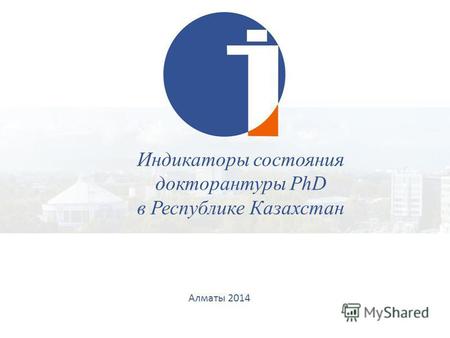 АО «Национальный центр научно-технической информации»
Казахстанская база цитирования:
перспективы и проблемы
Алматы 2016
Основные причины недостаточной представленности казахстанских публикаций в зарубежных информационных ресурсах
За последние 5 лет количество публикаций Казахстана в WoSCC имеет положительную динамику. Однако их доля остается низкой и в среднем не достигает 0,06 % мирового потока.
Причины:
неконкурентоспособность отечественных журналов и, и как следствие, их полное отсутствие до 2016 года в базе цитирования
локальная обособленность некоторых направлений науки
 национальные особенности цитирования
 сложность проведения статистического анализа из-за проблем идентификации организаций и авторов и др.
2
Национальные  базы цитирования
3
Казахстанская база цитирования
Доля отечественных публикаций в зарубежных информационных ресурсах не превышает 0,01% всех научных трудов, публикуемых ежегодно в Казахстане
В АО «НЦНТИ» формируется Казахстанская база цитирования (КазБЦ) – интегрированная система учета, анализа и оценки библиометрических показателей научной деятельности

Охватывает около 360 казахстанских журналов, в том числе с 2008 г. индексируются 105 журналов
Содержит свыше 76 тыс. прореферированных научных статей
4
[Speaker Notes: Статистические данные ББД цитирования позволяют определить публикационную активность и цитируемость отдельных авторов, научных коллективов и организаций,  а также относительный показатель цитирования статей, опубликованных в казахстанских журналах, то есть их импакт-фактор]
Количество казахстанских журналов, индексируемых КазБЦ
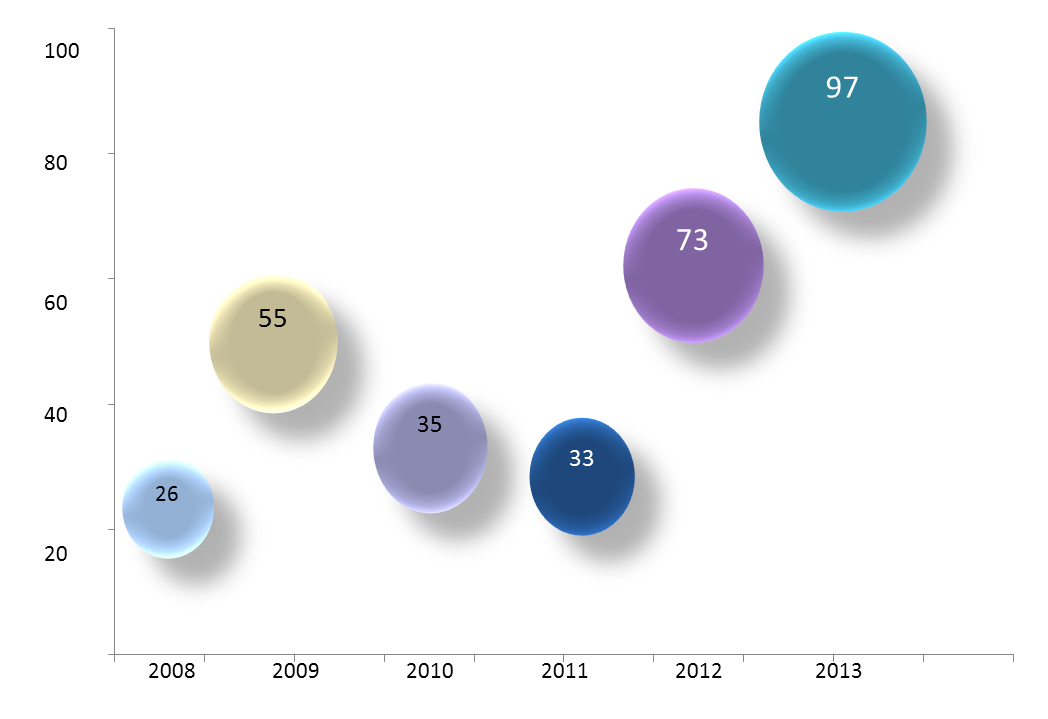 5
Проблемы развития КазБЦ
6
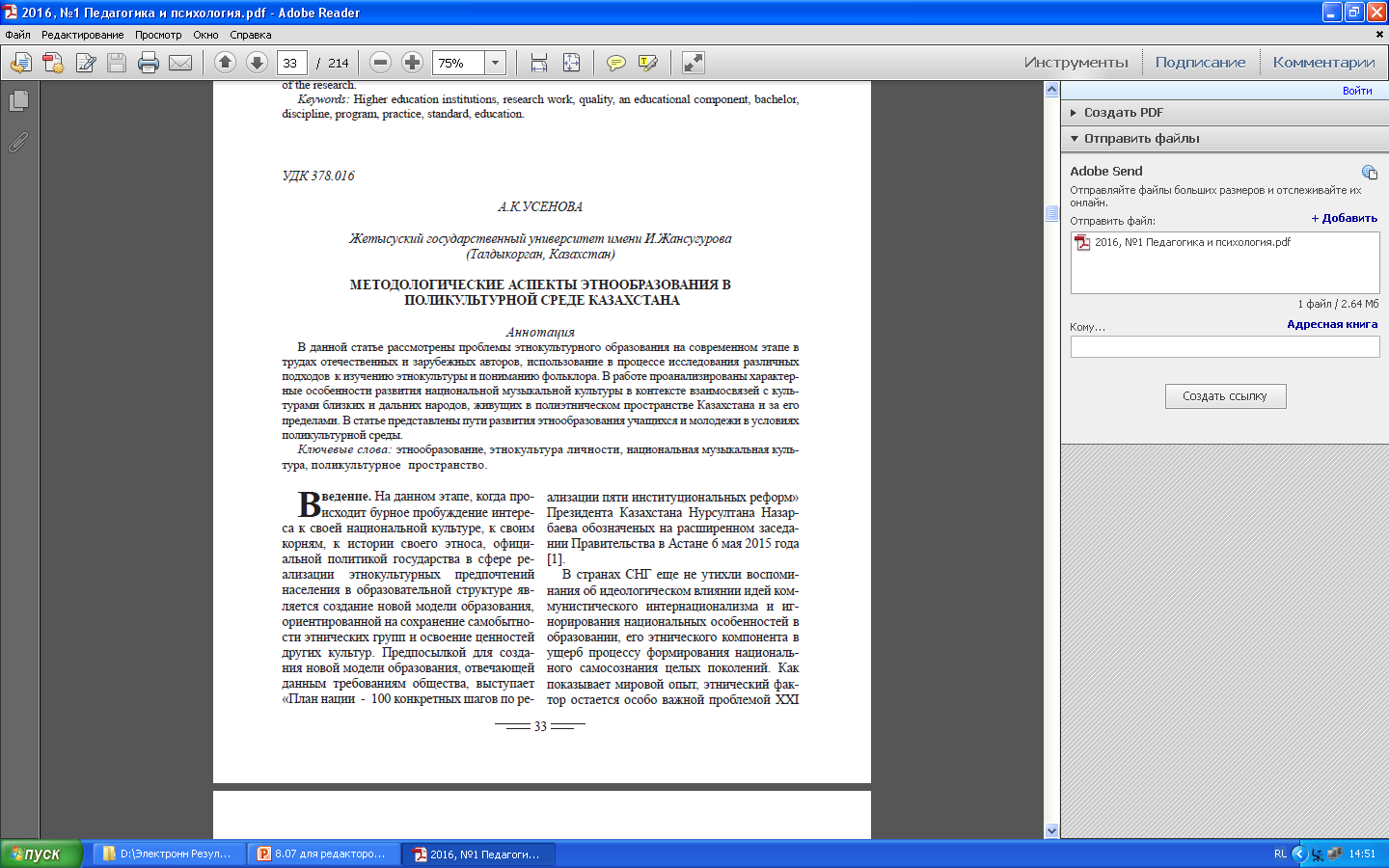 А.К. Усенова¹
МРНТИ 14.35.09
¹Жетысуский государственный университет 
имени И. Жансугурова, г. Талдыкорган, Казахстан
Аннотация 100-150 слов
Ключевые слова по тематике
7
Список использованной литературы
ГОСТ 7.1-2003 «Библиографическая запись. Библиографическое описание. Общие требования и правила составления»

Пример оформления ссылок:
Аксартов Р. М., Айзиков М. И., Расулова С. А. Метод количественного определения леукомизина // Вестн. КазНУ. Сер. хим – 2003. – Т. 1. № 8. - С. 40-41 – статьи из журнала
Абимульдина С. Т., Сыдыкова Г. Е., Оразбаева Л. А. Функционирование и развитие инфраструктуры сахарного производства // Инновация в аграрном секторе Казахстана: Матер. Междунар. конф., Вена, Австрия, 2009. – Алматы, 2010. – С. 10-13 – труды конференций
Курмуков А. А. Ангиопротекторная и гиполипидемическая активность леукомизина. – Алматы: Бастау, 2007. – С. 35-37 – газетные статьи
Соколовский Д. В. Теория синтеза самоустанавливающихся кулачковых механизмов приводов [Электрон.ресурс]. – 2006. – URL: http://bookchamber.kz/stst_2006.htm (дата обращения: 12.03.2009) - интернет источники
Петушкова, Г.И. Проектирование костюма : учеб. для вузов / Г.И. Петушкова. - М.: Академия, 2004. - 416 с. – книга
8
Структура статей
Заключение
Статья
9
Название журнала
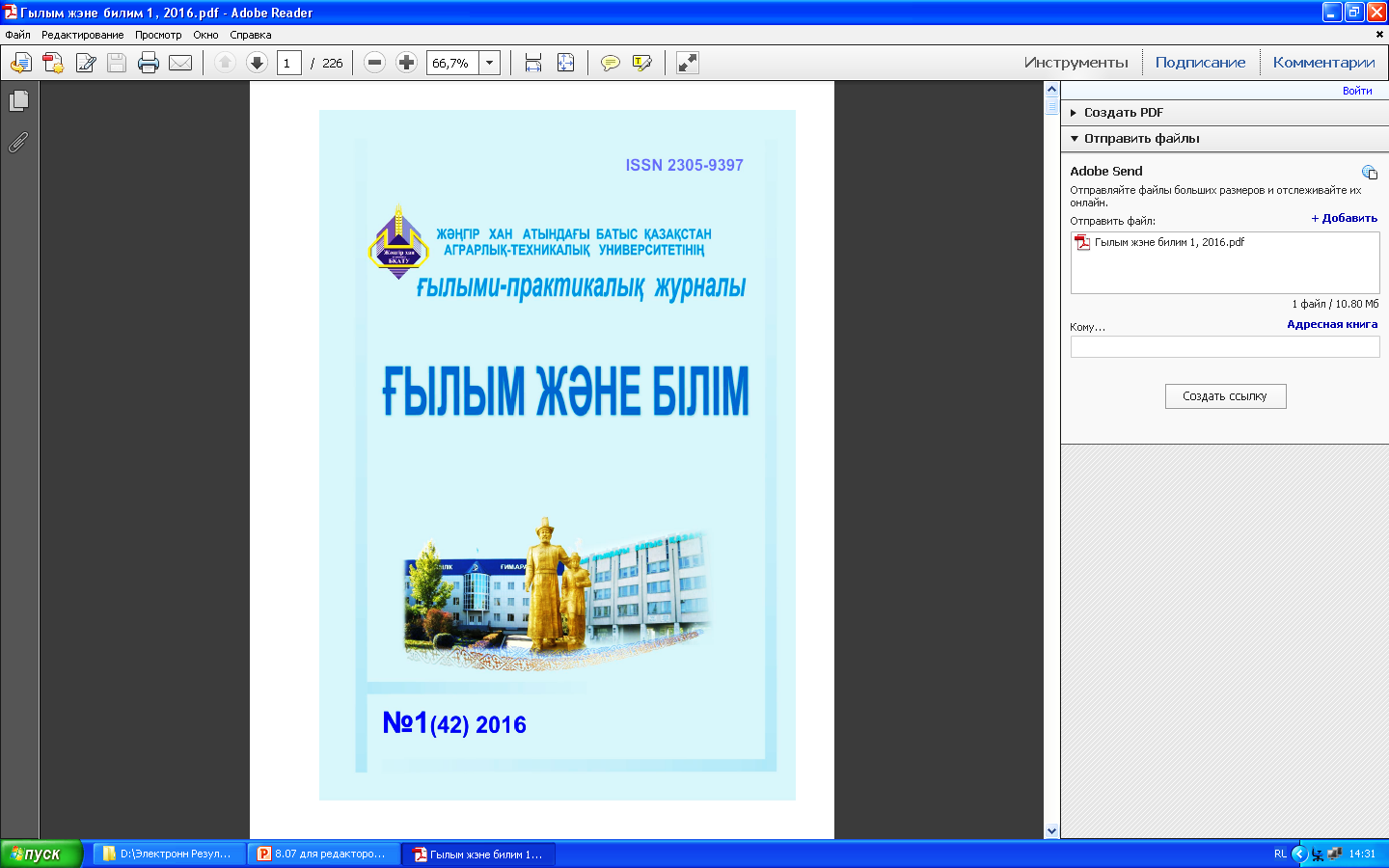 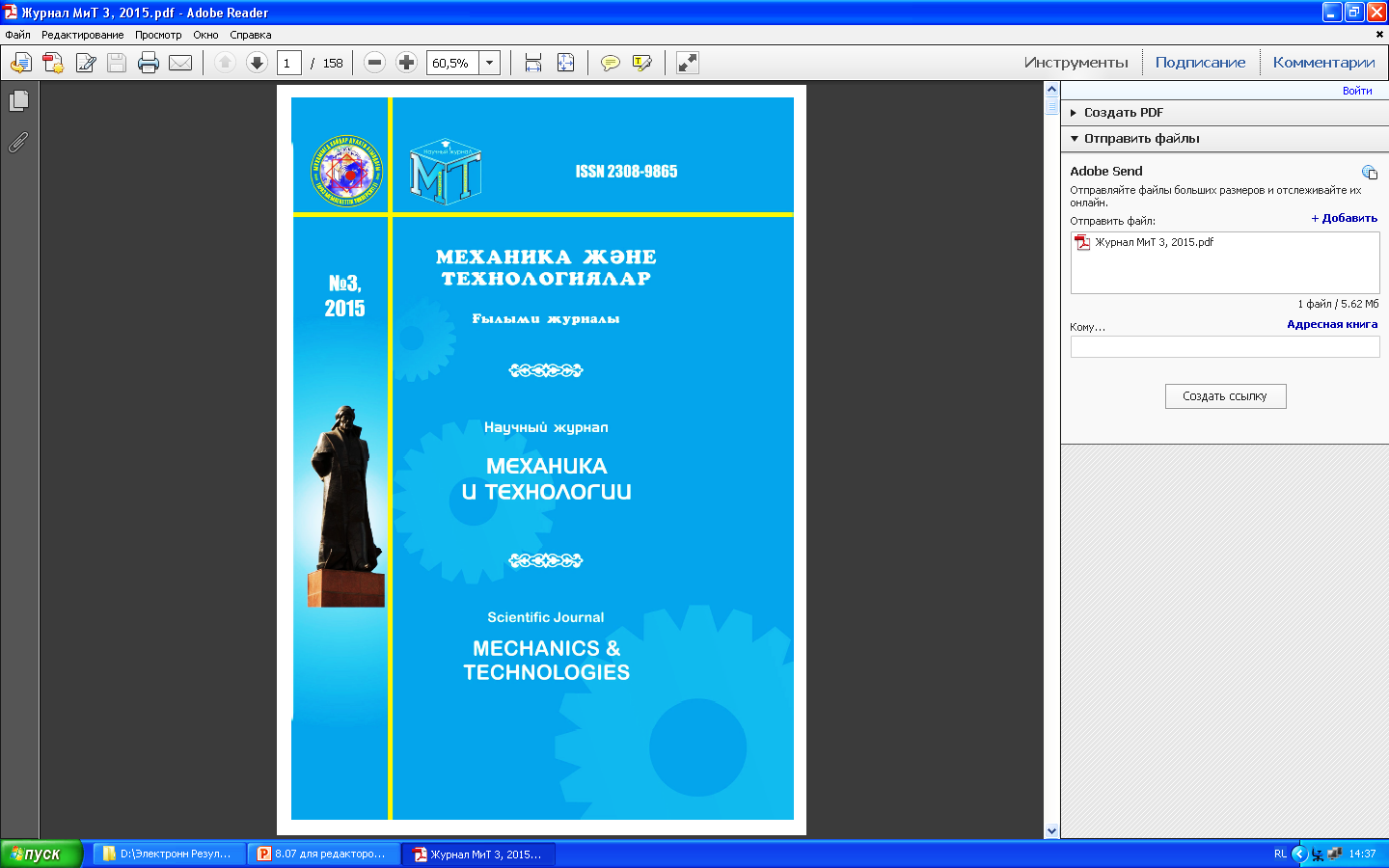 10
Факторы, влияющие на качество издания
Обеспечение качества изданий
международный состав авторов статей;
привлечение высокоцитируемых авторов; 
увеличение доли обзорных статей; 
высокий научный уровень редакционной коллегии; 
качество системы рецензирования; 
внедрение редакционно-издательских систем;  
соответствия формальным требованиям баз цитирования, например, Web of Science
Формирование устойчивых каналов распространения
увеличение тиража/подписки издания; 
размещение в открытом доступе (Open Access) 
размещение в электронных ресурсах национальных библиотек 
Повышение привлекательности журнала для авторов и читателей
улучшение полиграфического/цифрового качества изданий; 
развитие сайта издания, совершенствование его технологических возможностей; 
развитие электронной версии издания;  
создание электронных архивов издания с полнотекстовым доступом
индексирование в зарубежных базах данных; 
внедрение системы обратной связи с авторами
11
Перспективы развития КазБЦ
12
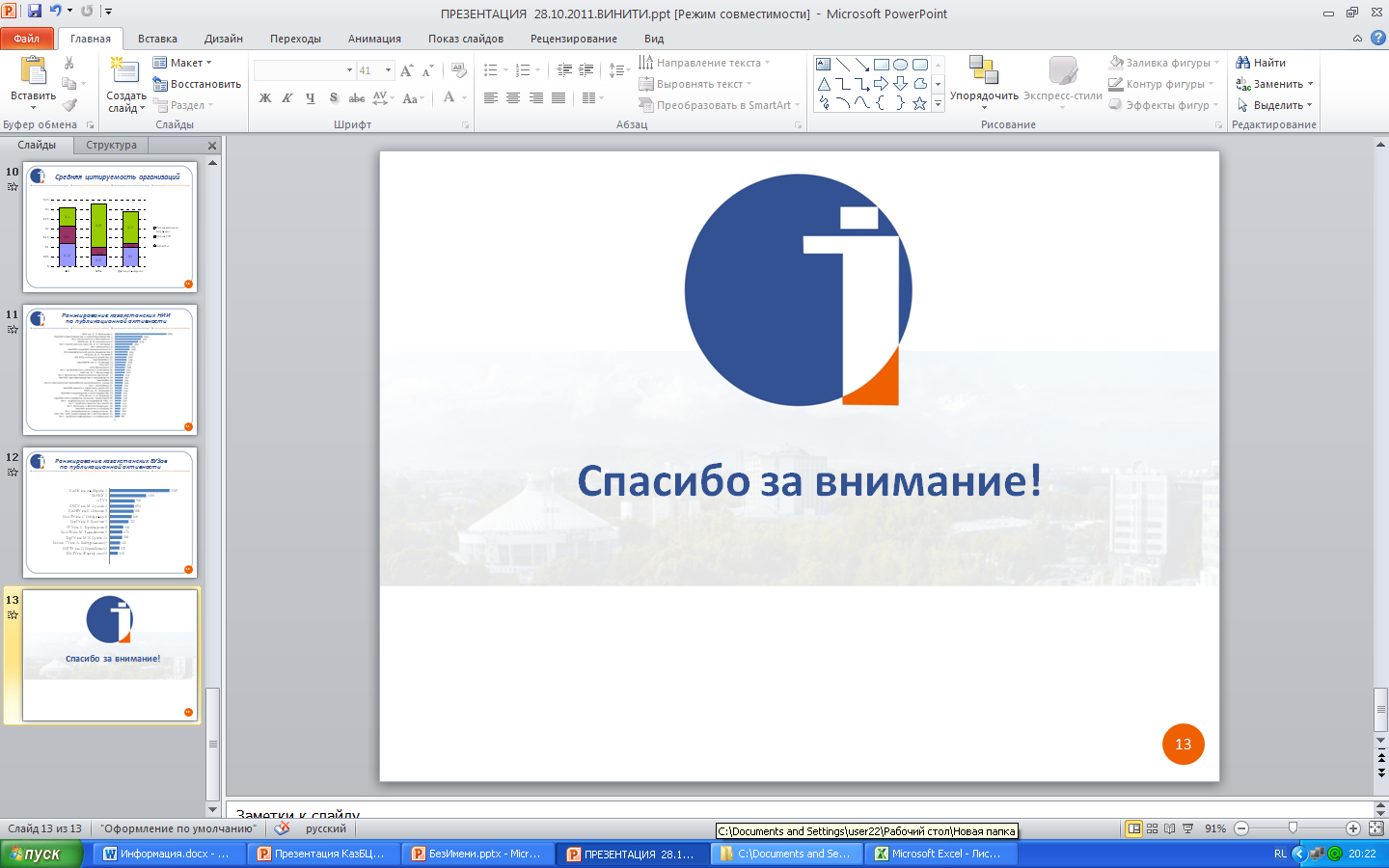 Перизат Қнарбек Отдел национальных ресурсов НТИ,Департамент интеграции НТИ, АО "Национальный центр научно-технической информации"050026, г. Алматы, ул. Богенбай батыра, 221, каб. 436Тел.: 378-05-38, 378-05-17 (вн.153)E-mail: dodnti@mail.ru, perizat_k@inti.kz